General Supervision
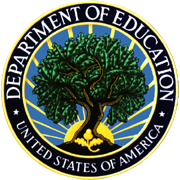 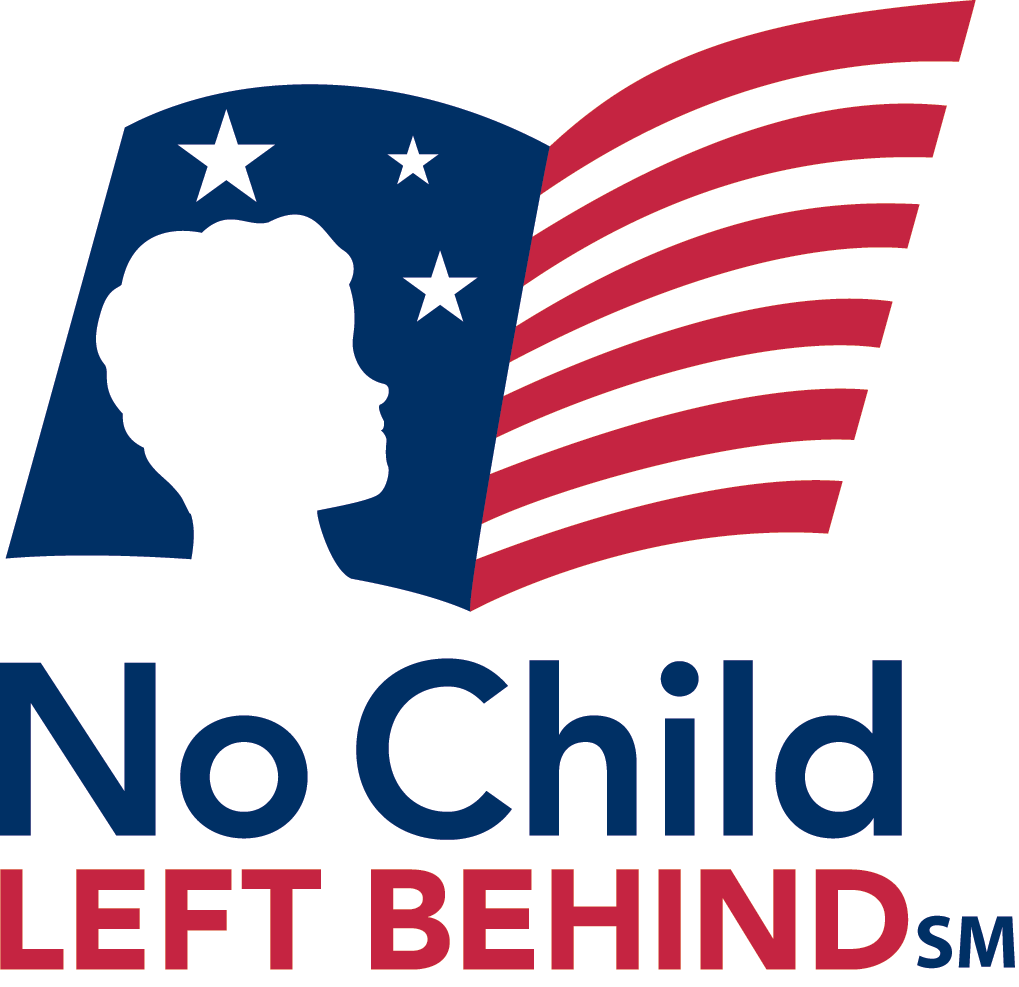 U.S. Department of Education Office of Special Education Programs
Building the Legacy: IDEA 2004
1
Concepts of General Supervision
Accountability for Implementation & Improved Results
U.S. Department of Education Office of Special Education Programs
Building the Legacy: IDEA 2004
2
The BIG 8 of General Supervision (and Continuous Improvement)
What are the minimum components for General Supervision ?
How do the components form a state system ?
What are the annual processes operating within the system ?
U.S. Department of Education Office of Special Education Programs
Building the Legacy: IDEA 2004
3
Difference between Concepts & a Model
Each state develops Its Own Model of General Supervision based on what’s required and desired
U.S. Department of Education Office of Special Education Programs
Building the Legacy: IDEA 2004
4
Components of General Supervision
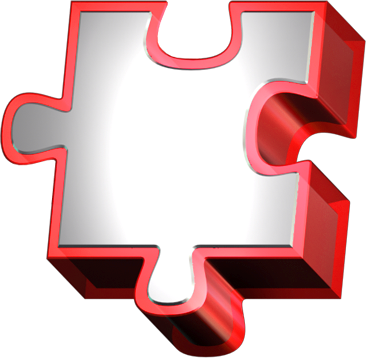 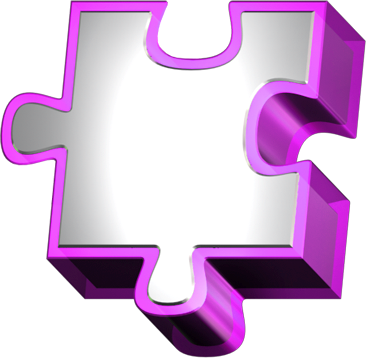 Policies, Procedures, and Effective Implementation
State Performance Plan
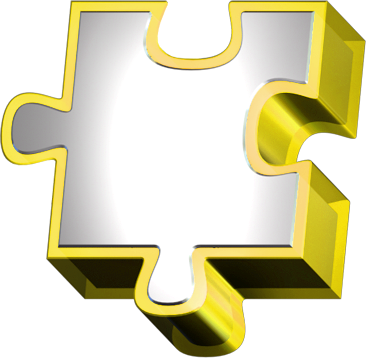 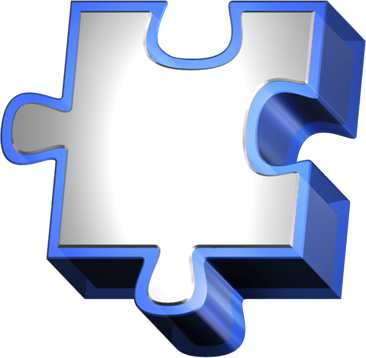 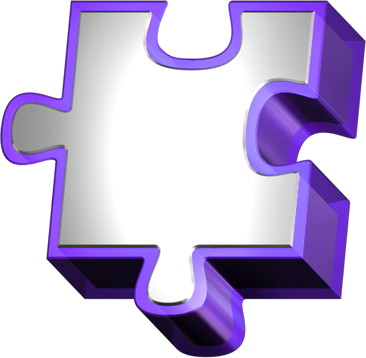 Ask Yourself How Each Piece Operates and Fits Into the Whole
Integrated Monitoring Activities
Data on Processes and Results
Fiscal Management
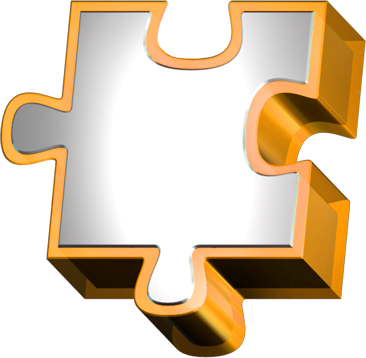 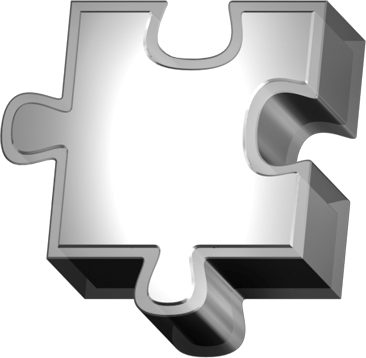 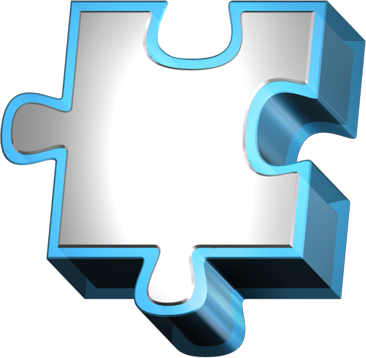 Targeted Technical Assistance & Professional Development
Improvement, Correction, Incentives & Sanctions
Effective Dispute Resolution
U.S. Department of Education, Office of Special Education Programs
Building the Legacy: IDEA 2004
5
Accountability’s Big View
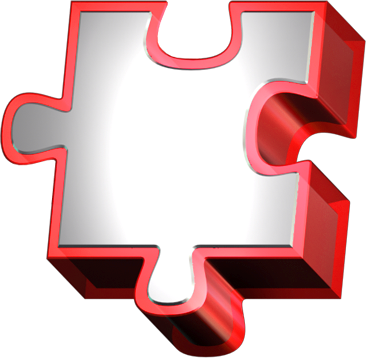 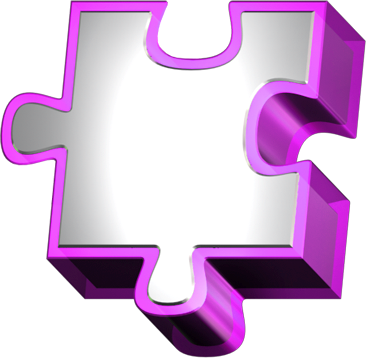 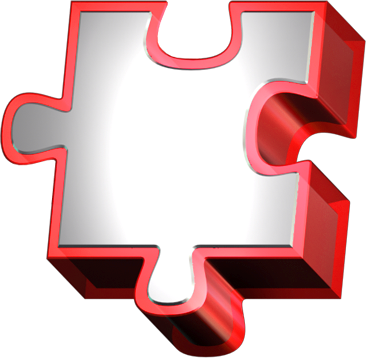 Policies, Procedures & Effective Implementation
State Performance Plan
State Plan for NCLB
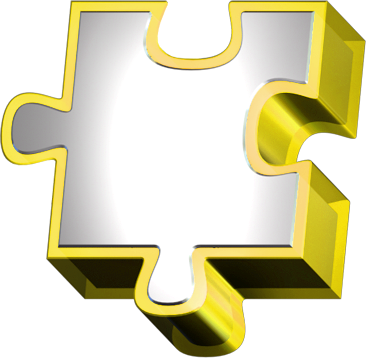 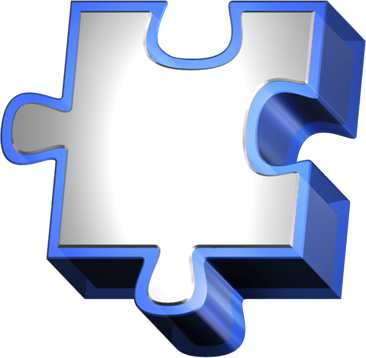 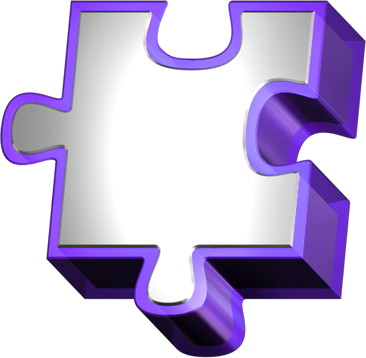 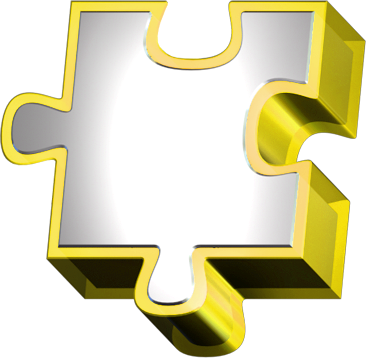 How Do the Big 8 Fit Into a State System?
Integrated Monitoring Activities
Data on Processes and Results
Fiscal Management
Data on NCLB Student Performance & AYP
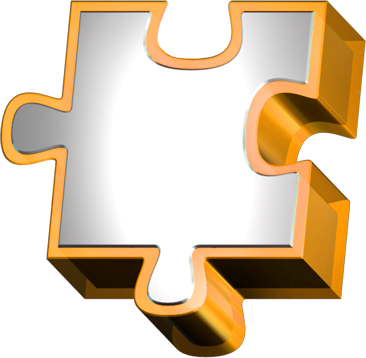 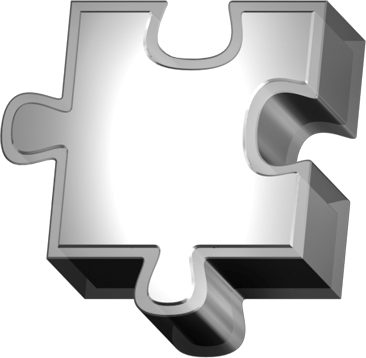 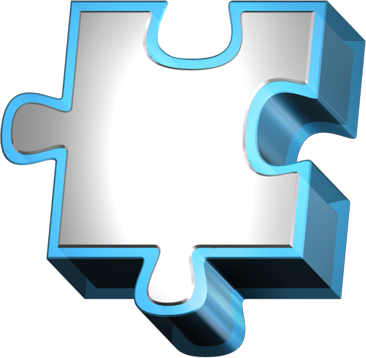 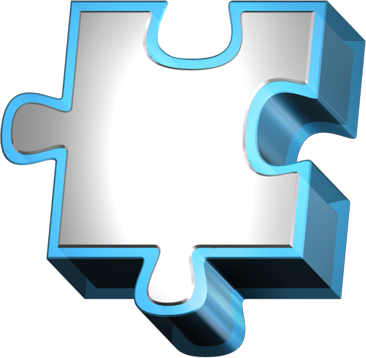 Improvement, Correction, Incentives & Sanctions
Effective Dispute Resolution
Targeted Technical Assistance & Professional Development
Reading First Technical Assistance & Professional Development
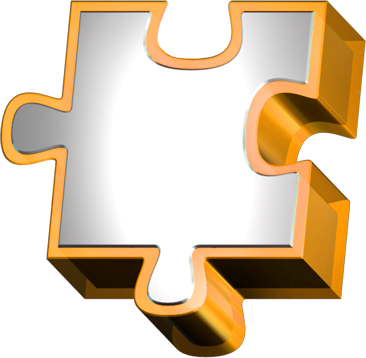 Improvement, Correction for NCLB
What accountability requirements for other programs have?
U.S. Department of Education Office of Special Education Programs
Building the Legacy: IDEA 2004
6
Requirements:State Performance Plan (SPP)
34 CFR §§76.720 and 80.40 Annual performance reports (APRs)
34 CFR §300.157 Performance goals and indicators
34 CFR §300.601 SPP
34 CFR §300.600 (c) and (d) Monitoring and enforcement
34 CFR §300.602 Targets and reporting
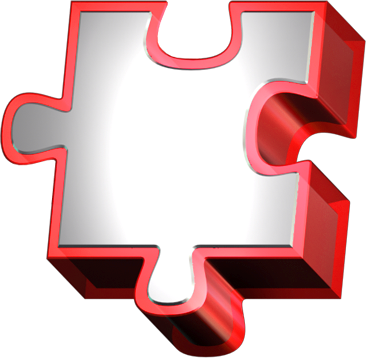 State Performance Plan
U.S. Department of Education Office of Special Education Programs
Building the Legacy: IDEA 2004
7
State Performance Plan
Stakeholders should be actively involved in all aspects of the SPP.
The development and implementation of the SPP leads to improved results.
Reporting is critical to ensuring accountability to the public.
The SPP is the blueprint for systems change.
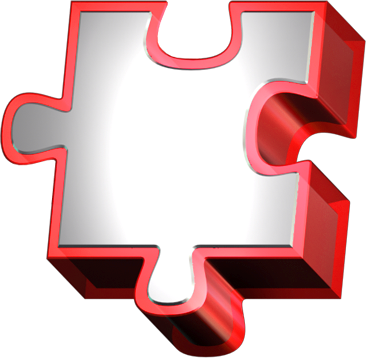 State Performance Plan
U.S. Department of Education Office of Special Education Programs
Building the Legacy: IDEA 2004
8
Requirements:Policies, Procedures & Effective Implementation
20 U.S.C. §1232d(b)(1) Program administered in accordance with rules
20 U.S.C. §1232e(b)(1) local educational agency (LEA) administers program in accordance with rules
34 CFR §76.700 Compliance with statutes
34 CFR §300.100 State policies and procedures (state plan)
34 CFR §300.154 Methods of ensuring services
34 CFR §§300.200-300.201 LEA policies and procedures
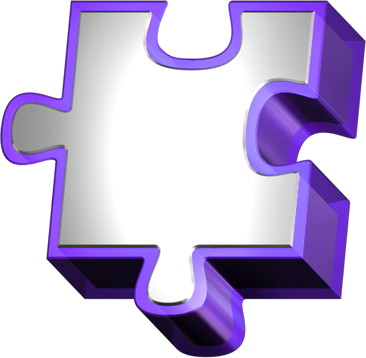 Policies, Procedures & Effective Implementation
U.S. Department of Education Office of Special Education Programs
Building the Legacy: IDEA 2004
9
Policies, Procedures & Effective Implementation
Aligned with IDEA
Implemented by local programs
Methods to detect noncompliance and ensure correction of noncompliance
Program improvement through improvement planning and incentives
Current interagency agreements and memoranda of understanding (MOU) when required to ensure IDEA implementation
Mechanisms to determine effectiveness of agreements and MOU
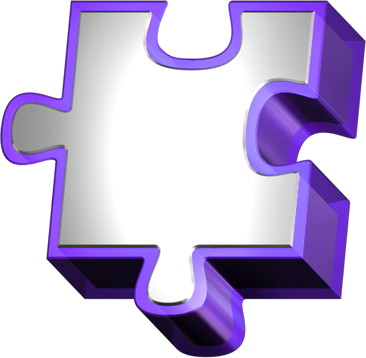 Policies, Procedures & Effective Implementation
U.S. Department of Education, Office of Special Education Programs
Building the Legacy: IDEA 2004
10
Requirements: Effective Dispute Resolution
34 CFR §300.150 Procedural safeguards
34 CFR §§300.151-300.153 Complaint procedures
34 CFR §300.500 Procedural safeguards
34 CFR §300.504 Procedural safeguards notice
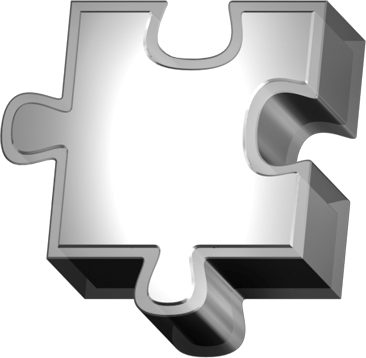 Effective Dispute Resolution
U.S. Department of Education Office of Special Education Programs
Building the Legacy: IDEA 2004
11
Effective Dispute Resolutions
Are timely
Track issues
Inform onsite and offsite monitoring activities
Periodically evaluate effectiveness of resolutions
Determine that parents and families and students understand their rights, especially in cases where there are few or no complaints, hearings, or other resolutions
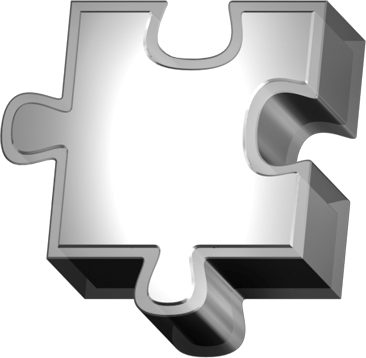 Effective Dispute Resolution
U.S. Department of Education Office of Special Education Programs
Building the Legacy: IDEA 2004
12
Requirements:Data on Processes & Results
20 U.S.C. §1232d(b)(4) Evaluate effectiveness
20 U.S.C. §1232e(b) LEAs report to the state educational agency (SEA), board, Secretary
34 CFR §300.601(b) Data collection
34 CFR §300.602 Targets and reporting
34 CFR §300.640 Annual report of children served
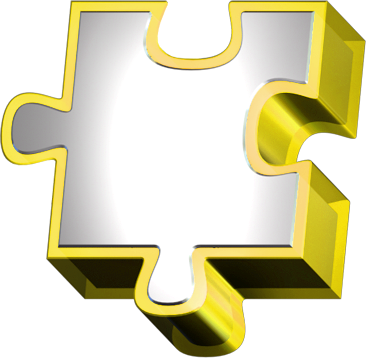 Data on Processes & Results
U.S. Department of Education Office of Special Education Programs
Building the Legacy: IDEA 2004
13
Data on Processes & Results
Collection and verification
618
Dispute resolution
Previous monitoring reports
other
Examination and analyses
Areas of state concern
Clusters of related indicators
Reporting
APR (state)
LEA Performance compare to state targets
Status determination 
Improvement
Data are used to plan and revise activities
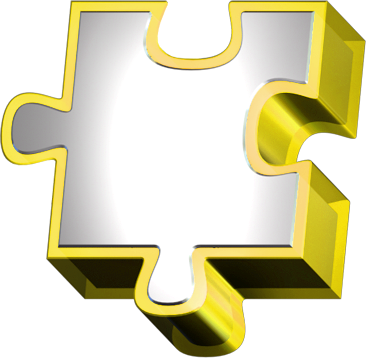 Data on Processes & Results
U.S. Department of Education Office of Special Education Programs
Building the Legacy: IDEA 2004
14
Requirements:Integrated Monitoring Activities
20 U.S.C. §1232d(b)(3)(A) Proper methods of monitoring
34 CFR §300.120 Monitoring least restrictive environment (LRE)
34 CFR §300.149 SEA responsibility for general supervision
34 CFR §300.600 State monitoring
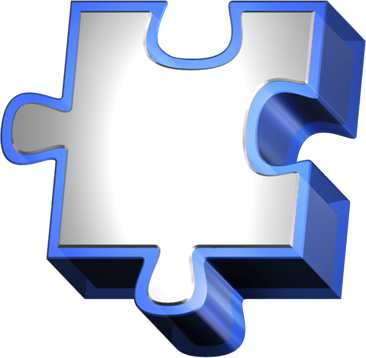 Integrated Monitoring Activities
U.S. Department of Education Office of Special Education Programs
Building the Legacy: IDEA 2004
15
Integrated Monitoring Activities
Stakeholders involved
Focus on specific hypotheses for area
Teams include family members
Investigation related to noncompliance and program improvement
Multiple methods and data sources to monitor every program, every year
Activities include continuous examination of performance for compliance and results
Written reports specify evidence of correction and of improvement
Internal and external technical assistance and professional development support improvement and correction
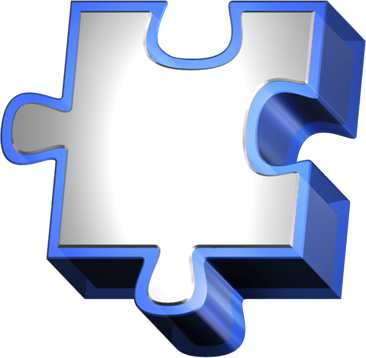 Integrated Monitoring Activities
U.S. Department of Education Office of Special Education Programs
Building the Legacy: IDEA 2004
16
Requirements:Targeted TA and Professional Development
20 U.S.C. §1232d(b)(3)(B), (C), (D) Provide TA, promising practices and disseminate information
20 U.S.C. §1232e(b)(8) LEA has effective dissemination to teachers and administrators
34 CFR §300.119 TA on LRE
34 CFR §300.156 Personnel qualifications
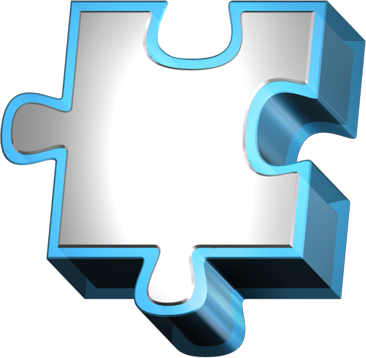 Targeted T/A & Prof Dev
U.S. Department of Education Office of Special Education Programs
Building the Legacy: IDEA 2004
17
Targeted Technical Assistance & Professional Development
Directly connected to the SPP and improvement activities
Provided to correct noncompliance and improve results
Principles of adult learning
Measure effectiveness of implementation 
Incorporate various agencies in development and dissemination
Distribute promising practices and evidence based practices to local programs
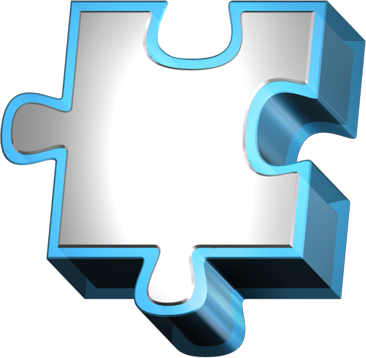 Targeted T/A & Prof Dev
U.S. Department of Education Office of Special Education Programs
Building the Legacy: IDEA 2004
18
Requirements:Improvement, Correction, Incentives, & Sanctions
20 U.S.C. §1232d(b)(3(A) and (E) Proper methods—correction and enforcement
34 CFR §80.12 Special conditions
34 CFR §80.43 Enforcement
34 CFR §300.222 LEA compliance
34 CFR §300.600 State monitoring and enforcement
34 CFR §§300.603-300.604 Determinations and enforcement actions
34 CFR §300.608 Enforcement
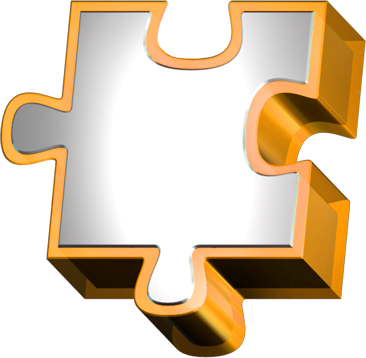 Improvement & Correction, Incentives & Sanctions
U.S. Department of Education Office of Special Education Programs
Building the Legacy: IDEA 2004
19
Improvement, Correction, Incentives & Sanctions
Explicit state authority to enforce regulations, policies, and procedures
TA to ensure correction of noncompliance
Improvement planning to meet targets
Corrective action planning and follow-up tracking of correction and improvement
Range of formalized strategies and/or sanctions for enforcement with written timelines
Determines the status of local programs annually
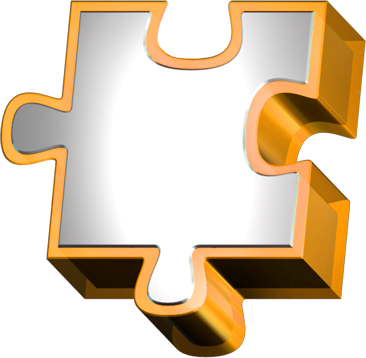 Improvement & Correction, Incentives & Sanctions
U.S. Department of Education Office of Special Education Programs
Building the Legacy: IDEA 2004
20
Requirements:Fiscal Management
34 CFR §§300.704 and 300.705 Distribution of funds
34 CFR §300.209 Treatment of charter schools
34 CFR §300.133 Private schools proportionate share
34 CFR §§300.163 and 300.203-300.205 Maintenance of effort
34 CFR §§300.162 and 300.202 Excess cost/supplement not supplant
34 CFR §300.226 Early intervening services 15%
OMB Circular A-133 – Single Audits
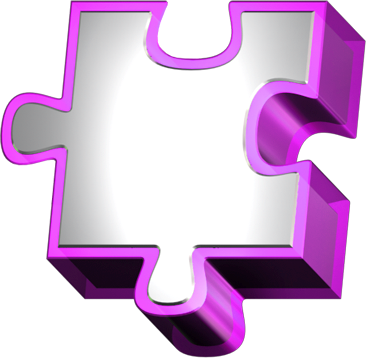 Fiscal Management
U.S. Department of Education Office of Special Education Programs
Building the Legacy: IDEA 2004
21
Fiscal Management
States distribute funds in accordance with federal requirements.
Funds are used in accordance with federal and state requirements.
States provide oversight on the use of funds.
Funds are aligned to problem areas in the SPP/APR
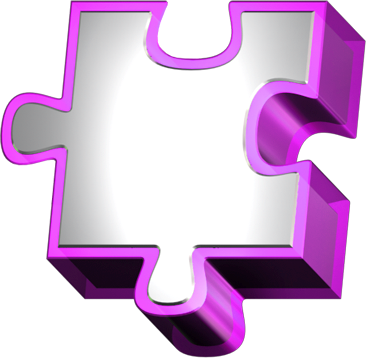 Fiscal Management
U.S. Department of Education Office of Special Education Programs
Building the Legacy: IDEA 2004
22
Describing a ‘System’ of General Supervision
Problems in Description (beginning list)
Equating general supervision as only onsite monitoring
Viewing administration as a collection of separate and isolated functions
Defining accountability as an event rather than a ‘state’ and process
Others?
U.S. Department of Education Office of Special Education Programs
Building the Legacy: IDEA 2004
23
What is ‘System ?’
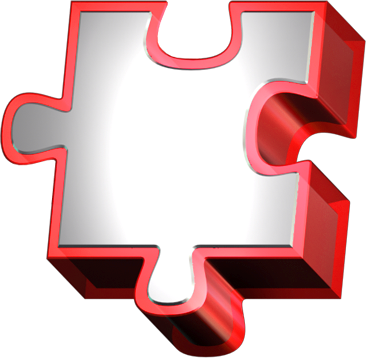 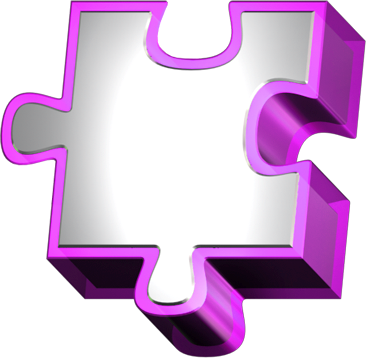 Policies, Procedures, and Effective Implementation
State Performance Plan
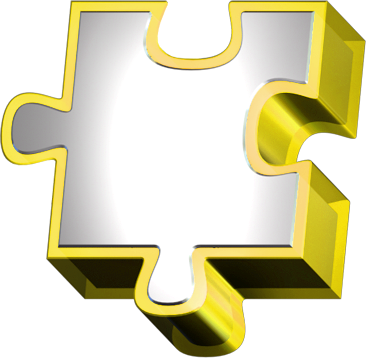 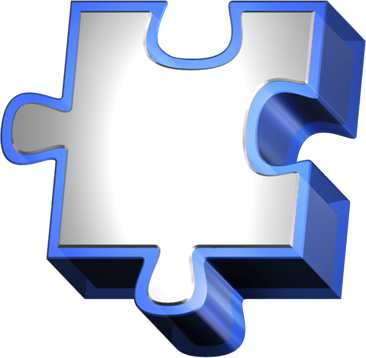 Data on Processes and Results
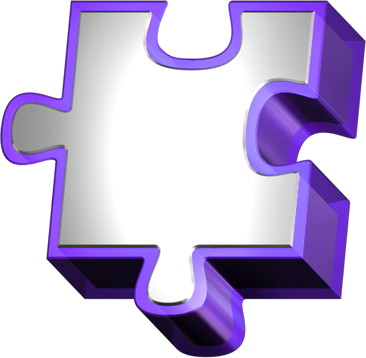 Integrated Monitoring Activities
Fiscal Manage-ment
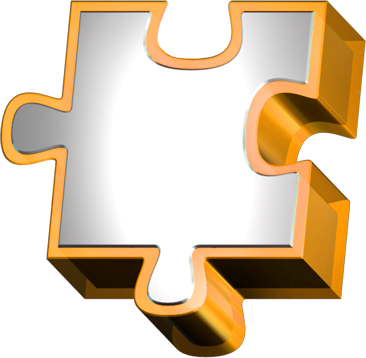 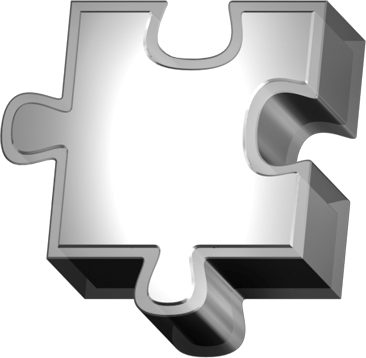 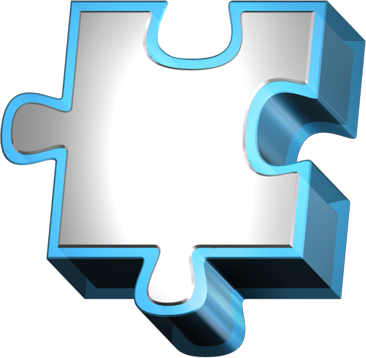 Improvement, Correction, Incentives & Sanctions
Effective Dispute Resolution
Targeted T/A & Professional Development
U.S. Department of Education Office of Special Education Programs
Building the Legacy: IDEA 2004
24
[Speaker Notes: Think about the connections among all parts of the system. The connections make the WHOLE greater than the Sum of the Parts.

1st Click Data inform the state performance Plan and report on Targets.

2nd Click The SPP and Stakeholders leads to integrated focused monitoring

3rd Click Monitoring based on state policies and procedures

4th Click Monitoring findings of noncompliance lead to correction and improvement. Think about ALL the connections that are part of your state’s system of general supervision.

5th Click There are so many possible connections that make up a state’s system of general supervision. But all these connections and the system of general supervision have an important purpose.

6th Click]
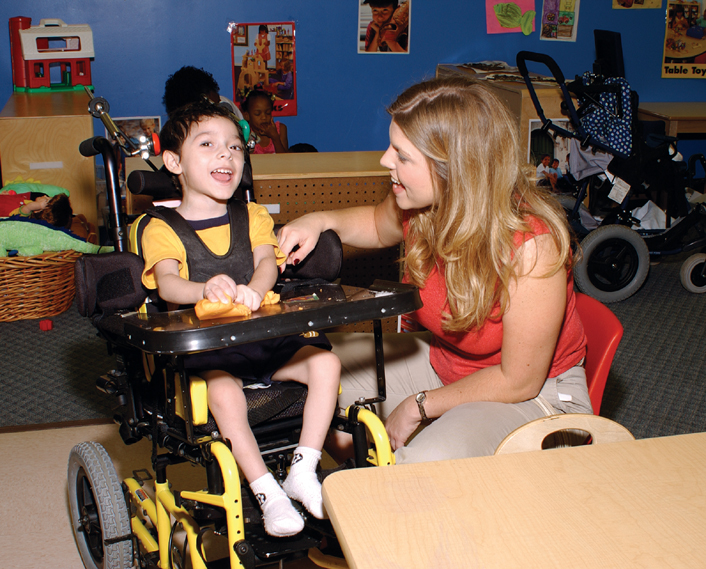 It’s about Better Results
U.S. Department of Education Office of Special Education Programs
Building the Legacy: IDEA 2004
25
General Supervision
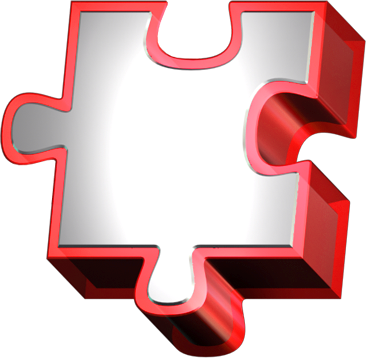 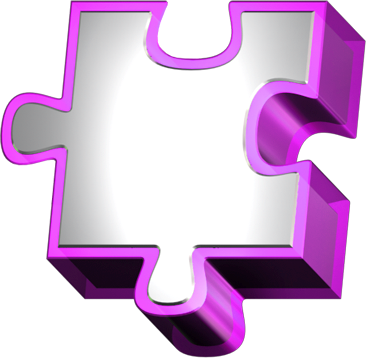 State Performance Plan
Policies, Procedures, and Effective Implementation
Big 8
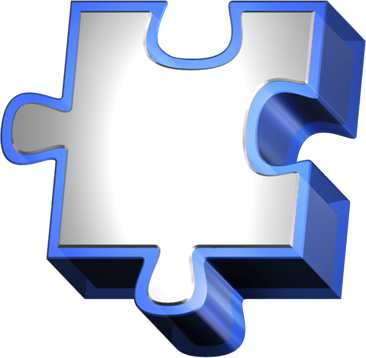 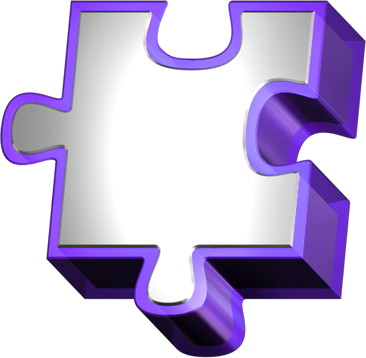 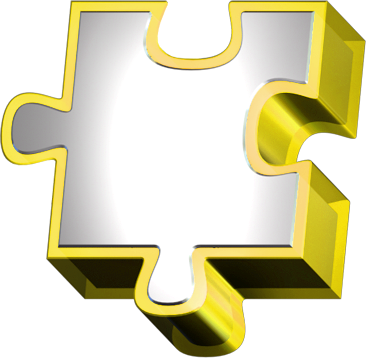 Integrated Monitoring Activities
Data on Processes and Results
Fiscal Management
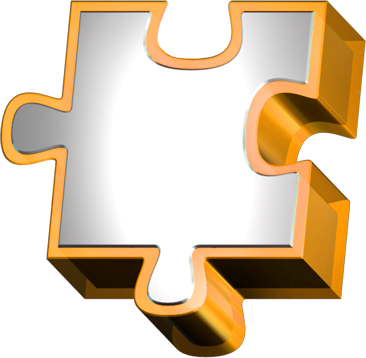 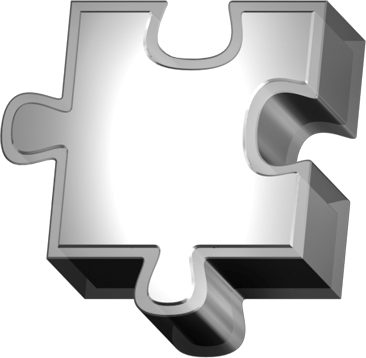 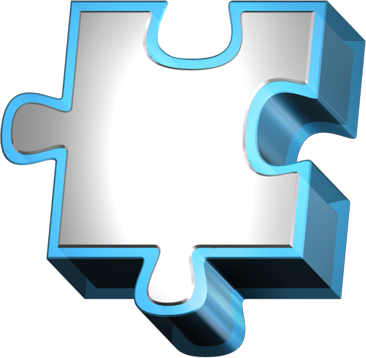 Targeted Technical Assistance & Professional Development
Improvement, Correction, Incentives & Sanctions
Effective Dispute Resolution
U.S. Department of Education Office of Special Education Programs
Building the Legacy: IDEA 2004
26
For More Information
http://sites.ed.gov/idea
http://www.ed.gov
http://www.monitoringcenter.lsuhsc.edu
http://www.rrfcnetwork.org